COPYTEST FÜRNEU_ZWANZIGER
Stand_Mai 2022
Hinweise zum Ausfüllen
Erstelle deine Antworten am besten in einer PowerPoint-Datei, die du uns dann als PDF zuschickst.
In der Kürze liegt die Würze, keine zu ausführlichen Antworten. Nutze nur den Platz, der dir in den Templates zur Verfügung steht.
Lass deiner Kreativität freien Lauf. Verwende gerne Bilder, Grafiken usw., wenn sie deine Ausführungen und Begründungen unterstützen.
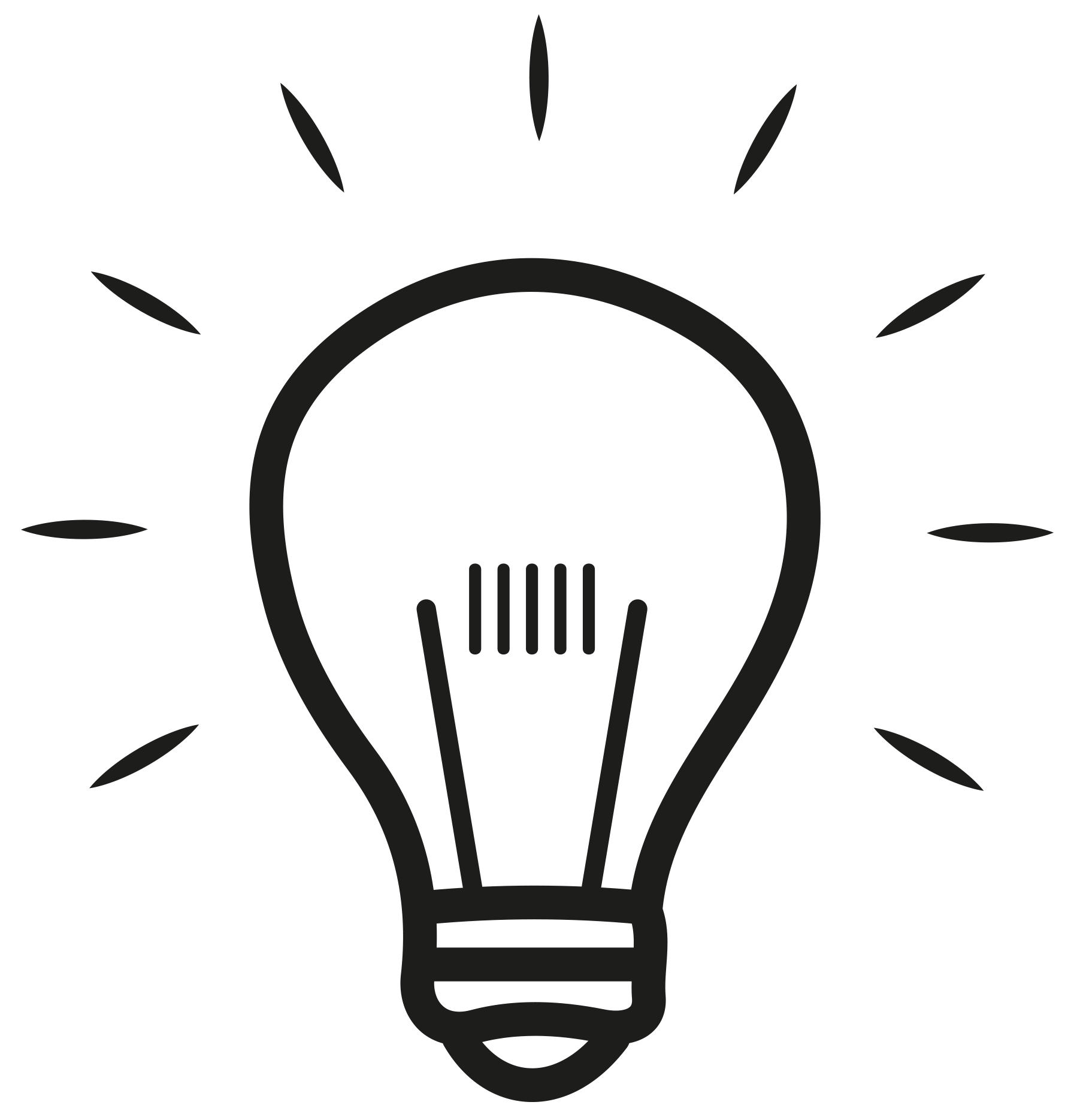 copytest
WHO ARE YOU ?
Bevor wir dich zu einem Gespräch einladen, wollen wir ein Gefühl dafür bekommen, wer du bist, wie du so tickst und wie gut du deine Gedanken auf den Punkt bringen kannst. 
Also sei spontan, antworte einfach und unkompliziert. 
Vor allem aber, hab Spaß dabei !
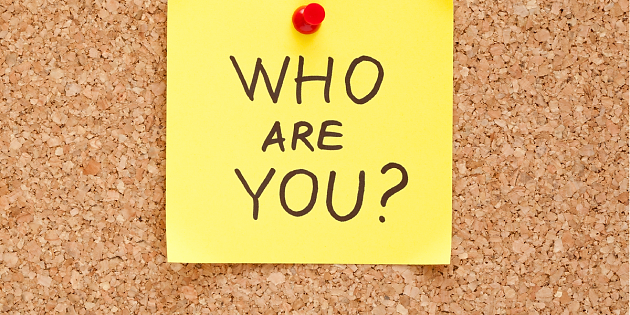 copytest
Steckbrief!
Bild
Deine Vitaldaten!
    (Name, Alter, Kontakt usw.)




Was studierst du?
    (Dein Werdegang)
copytest
Steckbrief!
Deine Stärken     (Hast Du bereits Erfahrungen, 
    besondere Qualifikationen oder 
    Fertigkeiten, die Du bei den 
    20ern einbringen könntest?)



Was oder wer
  inspiriert dich?
    (Was ist deine Motivation?)
copytest
Respekt!
Welche aktuelle oder ältere Kampagne - egal ob TV, Web oder Print - findest du aus strategischer Sicht herausragend und kreativ? 

Zeige uns ein Beispielmotiv(e) und begründe deine Wahl in drei Sätzen.
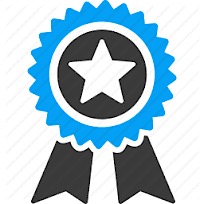 copytest
Warum hast du dich für diese Kampagne entschieden?
Beschreibe / Illustriere die Kampagne kurz.
copytest
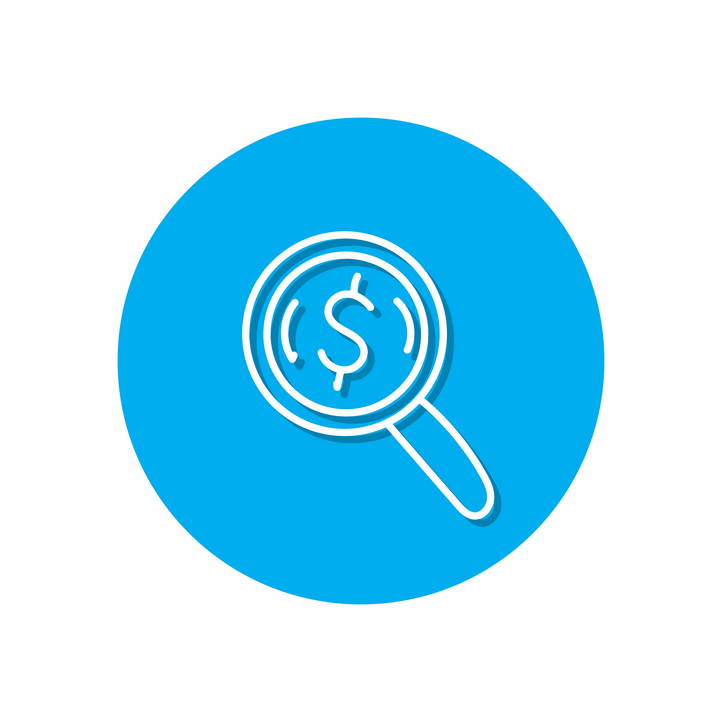 ... und App geht’s!
Stell Dir vor, Du betreust ein App-Startup, welches seine neue Finanz- App mit nur knappen Ressourcen möglichst effizient bewerben möchte. 
Deine Aufgabe: Mach die App in der Zielgruppe bekannt.
Überlege dir eine coole Headline und einen prägnanten Claim für die Finanz-App.
Identifiziere und beschreibe die Zielgruppe, was verbirgt sich hinter ihr. 
Wie erreichst du die Zielgruppe am besten? Überlege, über welche Kanäle du die App bewerben würdest. Begründe deine Wahl.
Die App: 
Mit Hilfe der App können Ausgaben und Rechnungen unter Freunden (mehreren Personen) einfach aufgeteilt und verrechnet werden. Kosten können mit einzelnen Gruppenmitgliedern geteilt werden, mit der gesamten Gruppe oder beides zugleich. Die App wird im Anschluss genau angeben, wer wem wieviel Geld schuldet, beziehungsweise wie viel Geld man noch von einzelnen Gruppenmitgliedern erhält. Rechnerei und Verwirrung bleibt einem so erspart.
copytest
Headline und Claim ...
Beschreibe die Zielgruppe ... (bspw. Alter, Beruf, Wohnort, Hobbys, etc.)
copytest
Wie würdest du die App promoten, damit die Zielgruppe am besten angesprochen werden kann? 
Welche Kanäle würdest du bespielen?
copytest
Deine Lieblingsmarke!
Was ist deine Lieblingsmarke? Bitte gib uns die Begründung in max. 3 Sätzen. Nenne außerdem die 3 zentralen Kennwerte für die deine Marke steht. Illustriere deine Marke in einem Moodboard.
Nenne 2 Wettbewerber in dem Markt und deren 3 wichtigsten Kennwerte. 
Stelle deine Lieblingsmarke und ihre Wettbewerber in einem Positionierungskreuz dar.
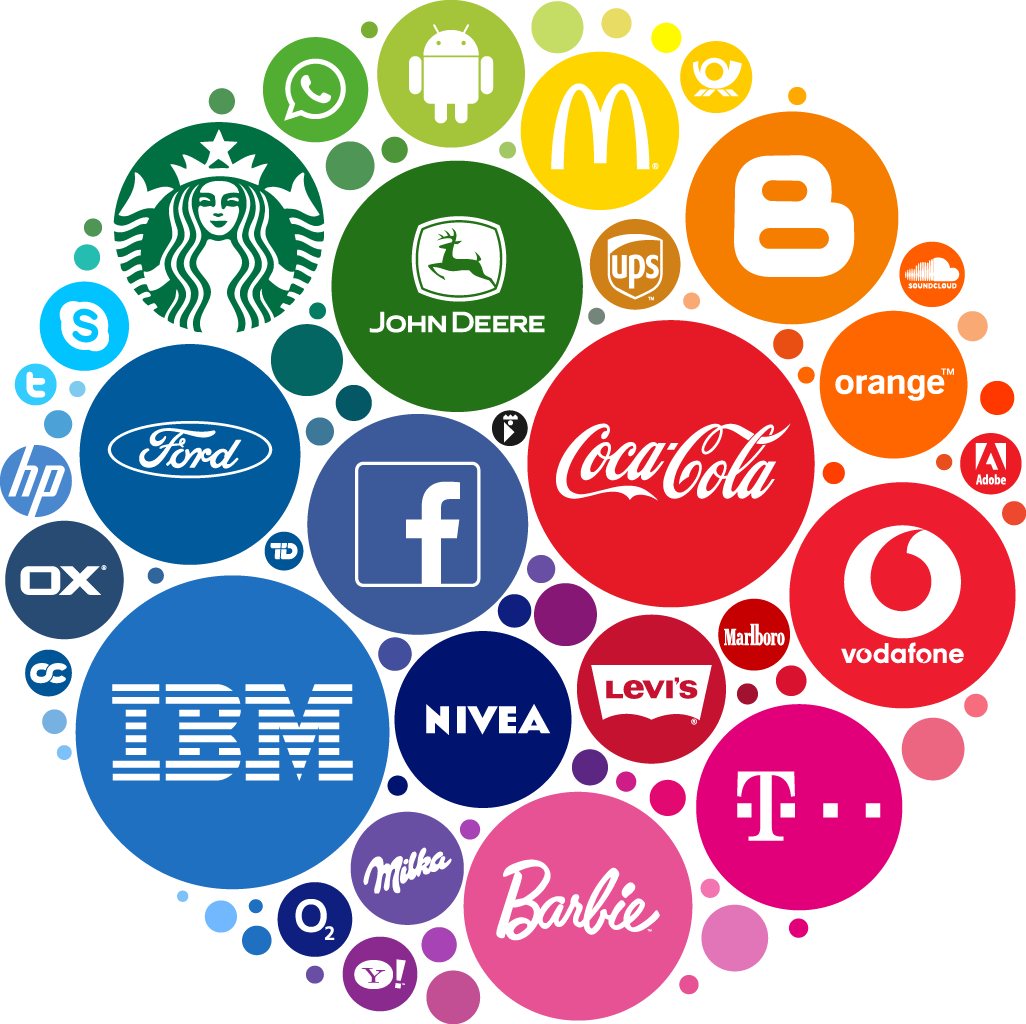 copytest
Deine Lieblingsmarke:
Warum?
3 Kennwerte
Wettbewerber 2
Wettbewerber 1
3 Kennwerte
3 Kennwerte
copytest
Positionierung deiner Marke. Mit welchen Dimensionen lässt sich dein Markt am besten beschreiben? Beschrifte die Pole dementsprechend (zum Beispiel modern vs. traditionell, Discount- vs. Premiumqualität) und ordne die Marken logisch ein. Begründe deine Einordnung kurz.
...
copytest
Fertig! ... naja, fast.
Sende uns deine Antworten als PDF an info@goldenezwanziger.de

Wir hoffen, dass es hat dir Spaß gemacht und freuen uns darauf, dich kennen zu lernen!
copytest